Сложение и вычитание 

десятичных дробей
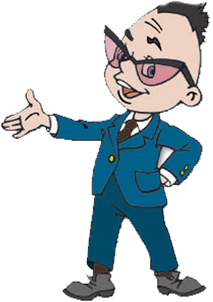 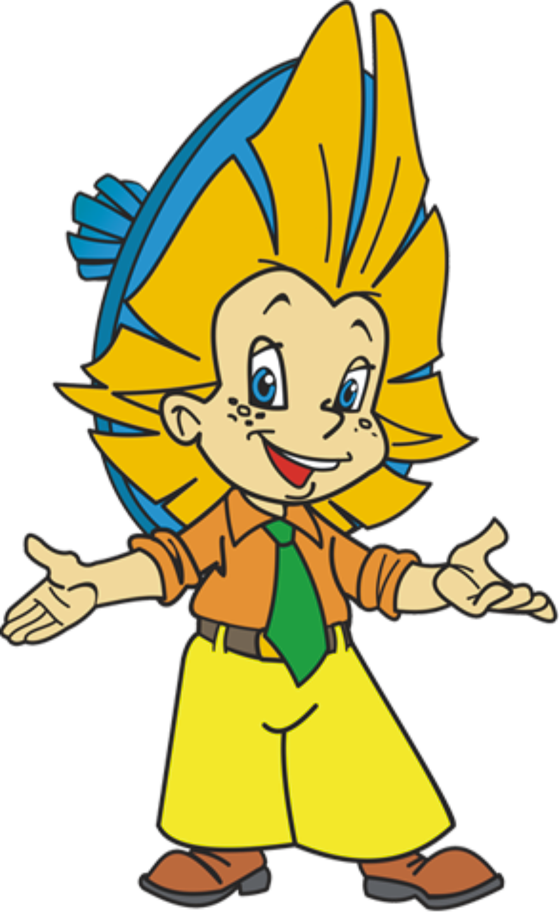 5 класс
Урок получения и усвоения новых знаний
Цели урока:
познакомить учащихся с приемом выполнения сложения и вычитания десятичных дробей;
развивать логическое мышление учащихся.
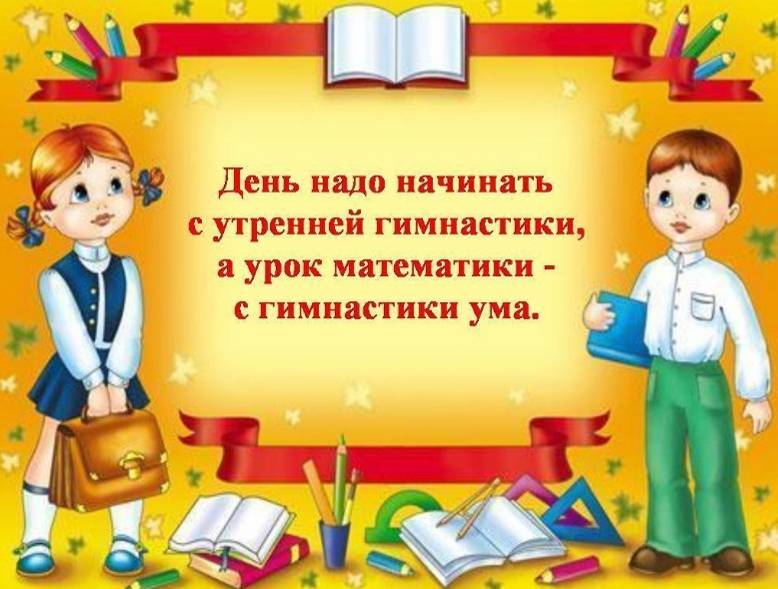 УСТНАЯ РАБОТА
Прочитайте дроби:
4,5;  0,475;  120,08;   81,792;  9,51.
Задания:
Что можно выделить у каждой десятичной дроби?
     
Ответ: целую часть, дробную часть.

2) Назовите:
целую часть, дробную часть
числа в порядке возрастания, убывания

Чтобы выполнить последнее задание, нужно знать…
Правила сравнения 
десятичных дробей
Сравните числа:
5,2** и 5,7**
**,678 и *,9*
0, 764 и 0, 763***
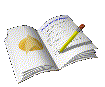 **,* и *,***
Уравняйте количество знаков после запятой:
а)     3,6     и    о,67 
б)   81,37   и      4,258
В)     7         и    12,365
г)    15,75    и       8,7
Выполните сложение или вычитание дробей:
Объяснение нового материала
Выполните сложение 8,4 + 0,685
Выполните вычитание 8,1 – 5,46
Историческая справка
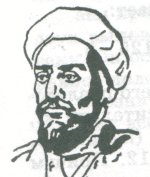 Правила вычислений с десятичными дробями описал
     знаменитый ученый средневековья Аль – Каши
    Джемшид Ибн Масуд. Работающий в городе 
    Самарканде в обсерватории Улугбека в начале XV века.
Записывал Аль – Каши десятичные дроби так же, 
     как принято сейчас, но он не пользовался запятой: дробную часть он записывал красными чернилами или отделял вертикальной чертой.
Но об этом в Европе в то время не знали, и только через 150 лет десятичные дроби были заново изобретены фламандским инженером и ученым Симоном Стевином. Стевин записывал десятичные дроби довольно сложно. Запятая или точка для отделения целой части стали использоваться с XVII века.
В России учение о десятичных дробях изложил Леонтий Филиппович Магницкий в 1703 году  в первом учебнике математики 
    «Арифметика, сиречь наука числительная».
Работа с учебником
Работа в классе:
Стр. 192 №1213 (б,г)
               № 1214 (д,е)
Домашнее задание:
Лекция по теме «Сложение и вычитание десятичных дробей»
http://files.school-collection.edu.ru/dlrstore/f4b6b948-860d-4759-acba-6912e8452681/%5BM56_5-06%5D_%5BMP%2BMA_03%5D.swf
Математический диктант
Проверьте себя
I вариант
II вариант
3,07
9,04
1)
1)
3,57  –  0,5  =
9,64  –  0,6  =
9,14
5,59
7,11  +  2,03  =
2)
2)
1,55  +  4,04  =
2,15
10,1
3)
3)
2,3  –  0,15  =
8,09  +  2,01  =
8,1
4,25
4,08  +  4,02  =
4,5  –  0,25  =
4)
4)
19,18
15,4
15,1  +  4,08  =
17,45  –  2,05  =
5)
5)
14,79  –  4,09 =
10,7
12,3  +  7,06  =
19,36
6)
6)
Итоги урока:
1)Мне понятно, как ….
2) Я смогу применить…
.
Спасибо за урок !